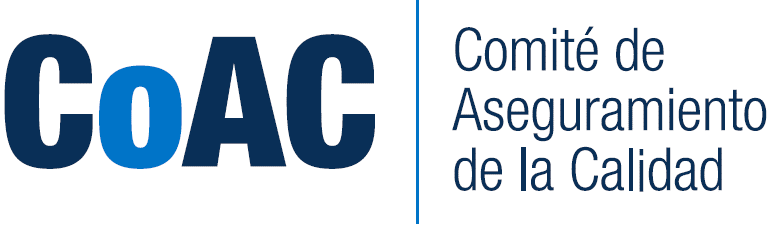 Febrero 2021
Indicadores de pertinencia: avances y propuesta
Medición de la pertinencia de Programas de información estadística y geográfica del INEGI
Medición actual: contexto y avances

Propuesta de indicadores de pertinencia adicionales

Propuesta de acuerdo
Avances en la medición de la pertinencia de Programas de información estadística y geográfica del INEGI
En resumen: 
la medición de la pertinencia de los Programas de INEGI se realiza de forma progresiva y bajo consenso.
Medición de la pertinencia de los Programas del INEGI
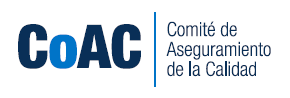 Resultados de los indicadores de pertinencia del año 2019 y 2020
Medición de la pertinencia de los Programas del INEGI
*Corresponde a un Programa de información: Marco Maestro de Muestreo.
** Corresponde al único programa derivado del Plan Nacional de Desarrollo 2019 – 2024 que fue publicado antes del 31 de diciembre de 2019.  
Cabe mencionar que el conjunto de Programas de información considerados en 2019 y 2020 no son exactamente los mismos.
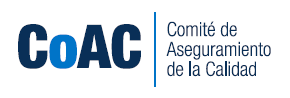 Propuesta de indicadores de pertinencia adicionales
Tomando como referencia el esquema donde aparecen las necesidades de información y su relación con  la información de los Programas de información INEGI, puede decirse que los indicadores de pertinencia ya aprobados por el CoAC están referidos a la medición de la efectividad de los Programas, quedando pendiente de abordar la medición de la cobertura de necesidades de información.
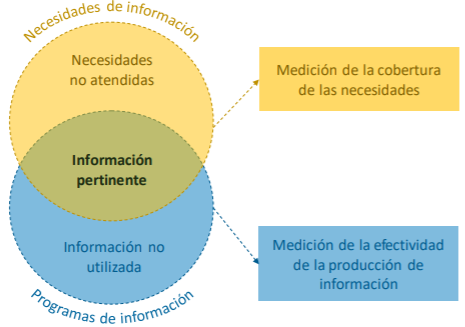 Medición de la pertinencia de los Programas del INEGI
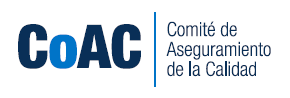 Propuesta de indicador de pertinencia orientado a la cobertura de las necesidades
Se propone retomar ambos indicadores estratégicos para complementar las estimaciones de pertinencia del CoAC en lo relativo a la cobertura de las necesidades.
Principales características
Medición de la pertinencia de los Programas del INEGI
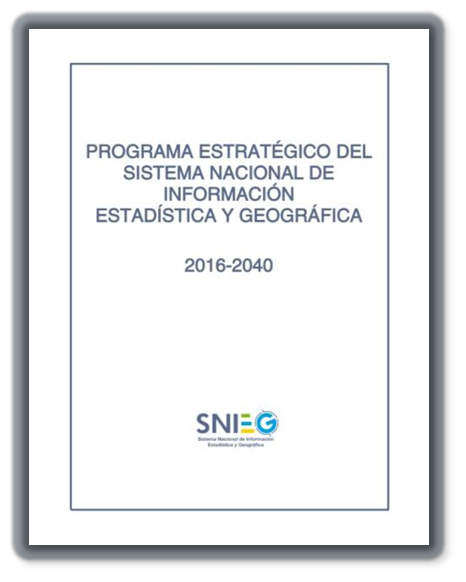 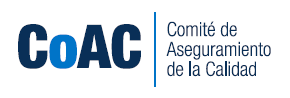 CoAC: Indicadores de pertinencia adicionales
Qué sigue?
Medición de la pertinencia de los Programas del INEGI
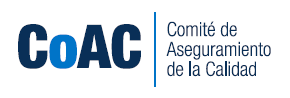 Medición de la Pertinencia: Propuesta de Acuerdo CoAC
Se aprueba la propuesta de dos nuevos indicadores de pertinencia orientados a la medición de la cobertura de necesidades: 

Porcentaje de indicadores de los Objetivos de Desarrollo Sostenible que se  calculan con Información de Interés Nacional a cargo del INEGI.

Porcentaje de indicadores que permiten medir la evolución del desarrollo nacional que se calculan con Información de Interés Nacional a cargo del INEGI. 

La Dirección General de Coordinación del SNIEG (DGCSNIEG) será la responsable del cálculo, que se publicará anualmente en el sitio de calidad la información.
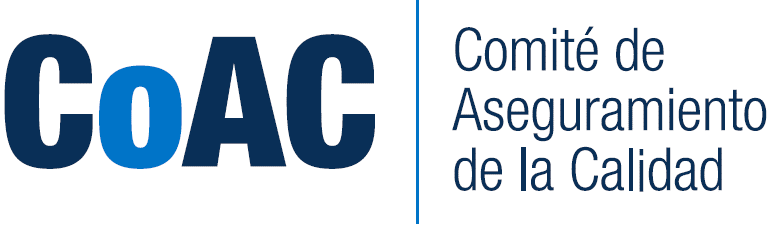 Febrero 2021
Indicadores de pertinencia: avances y propuesta